Technical Activities
Tsung-Yi Ho
October 31, 2020
Report Overview
Chapters
Technical Committees
Technical Activities
CEDA Chapters
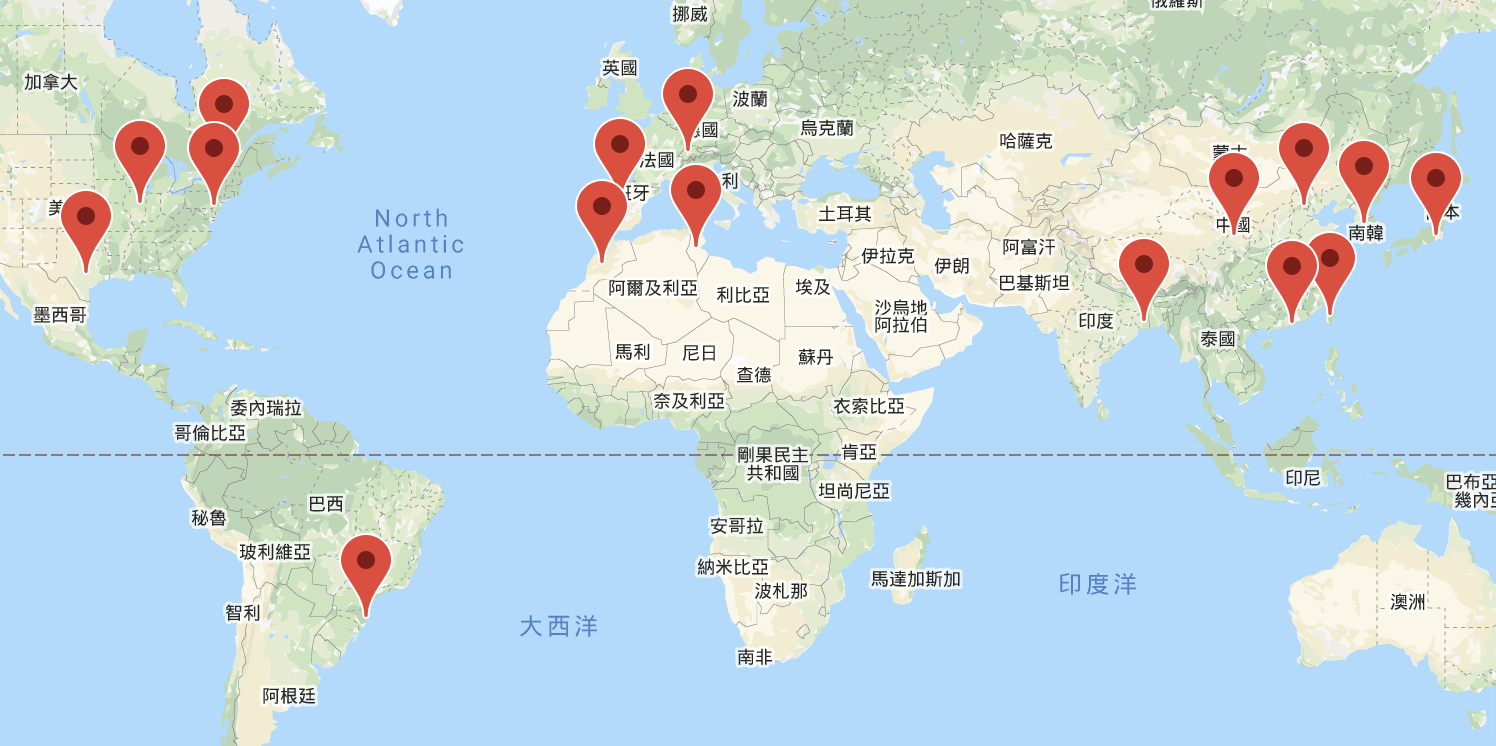 Chengdu
17 Chapters
CEDA Chapter Meeting (July 16)
Chapter Report
Budget Allocation
Special event: contest, awards, etc.
General expense: banner, local travel, souvenir, etc.
Support 6 Chapters with 10K 
CEDA Zoom Account (up to 500 ppl)
Role Rotation
Chair, Vice Chair, Treasurer/Secretary
Term of service
[Speaker Notes: Brazil 1,5KSpain 1KTaipei 4KHK 1.95KJapan 1KBeijing 0.5K]
CEDA Technical Committees Meeting (Aug. 27)
DATC (Design Automation Technical Committee)
Chair: Iris Hui-Ru Jiang, National Taiwan University
SVDTC (System Validation and Debug Technology Committee)
Chair: Chinna Prudvi, Intel Inc.
TCCPS (Technical Committee on Cyber-Physical Systems)
Chair: Shiyan Hu, University of Southampton
TTTC (Test Technology Technical Council)
Chair: Yervant Zorian, Synopsys Inc.
Hardware Security and Trust Technical Committee (HSTTC)
Chair: Gang Qu, University of Maryland

Awards, Tools, Standards, Outreach, etc.
Current CEDA Distinguished Lecturers
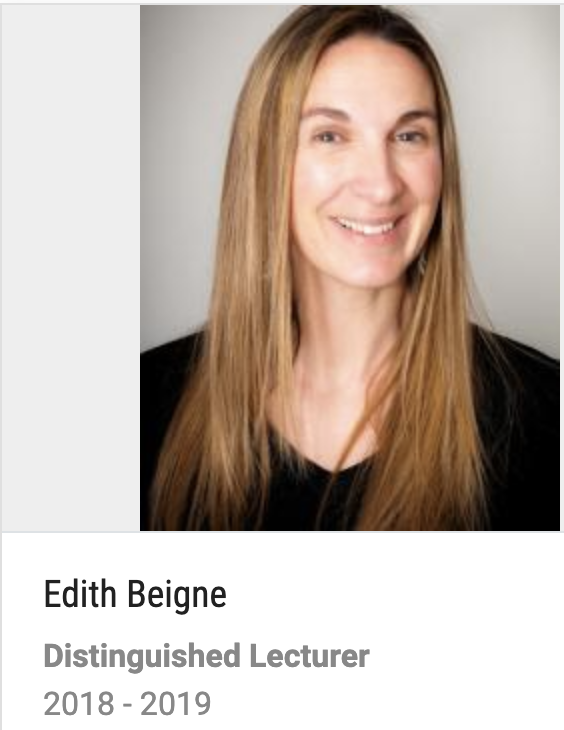 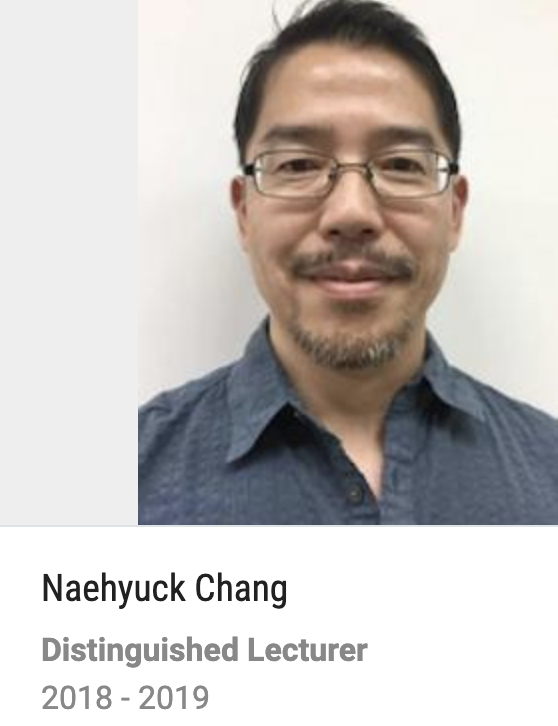 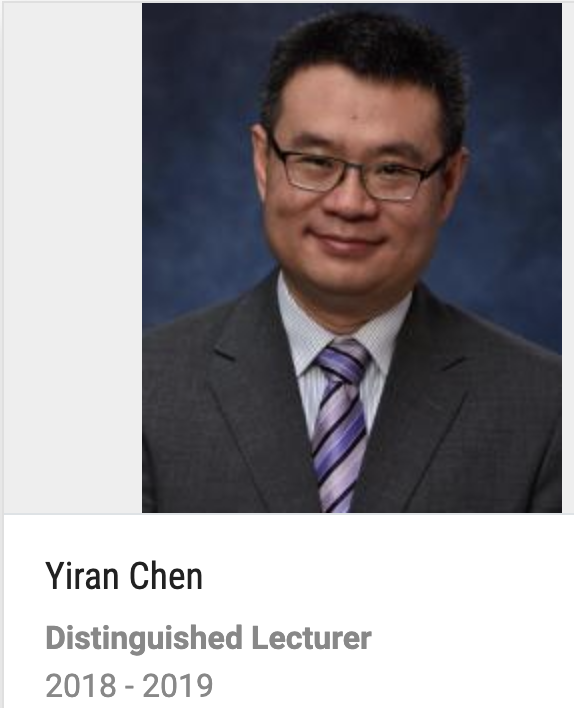 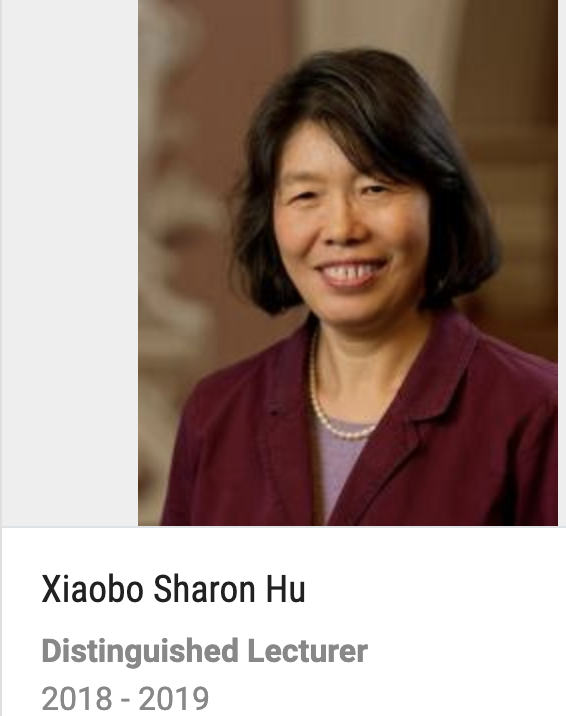 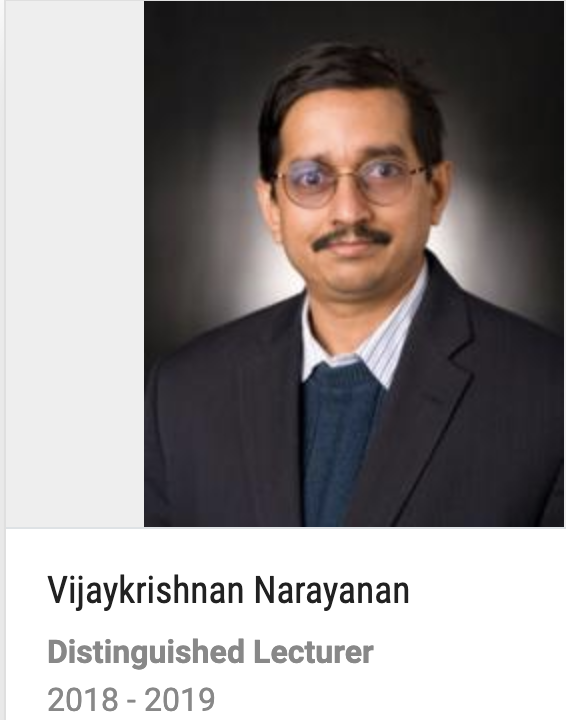 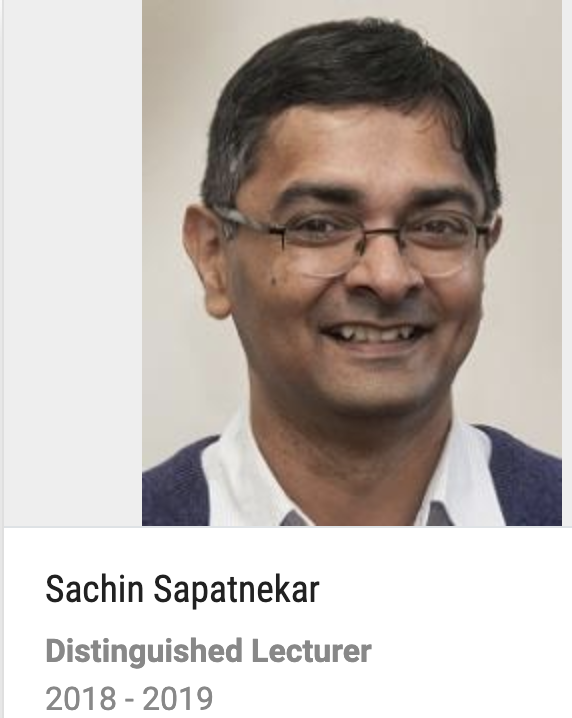 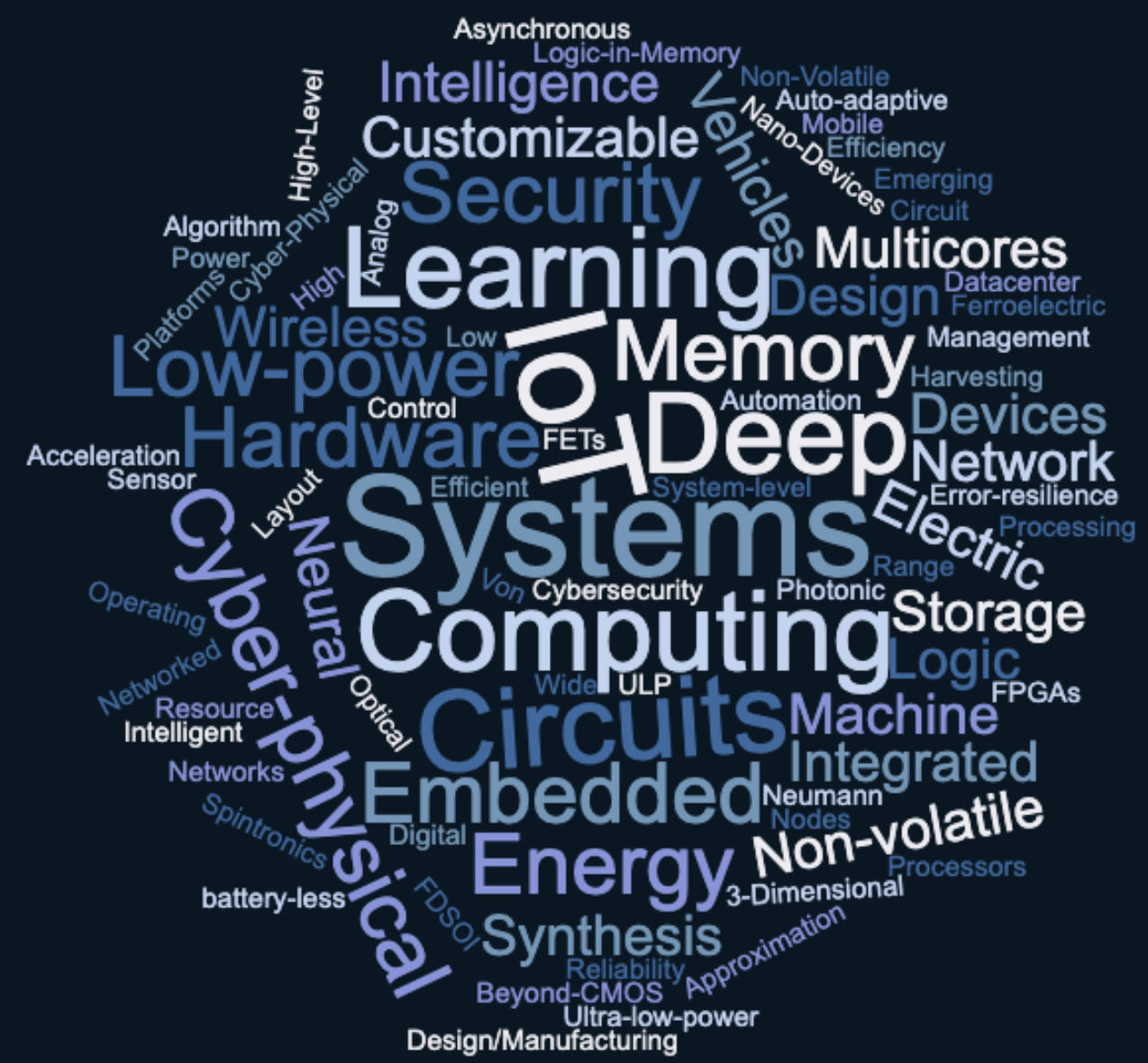 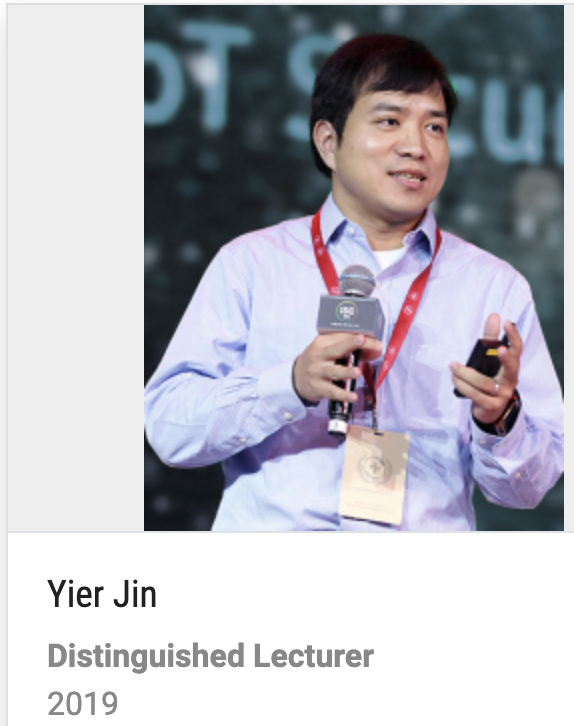 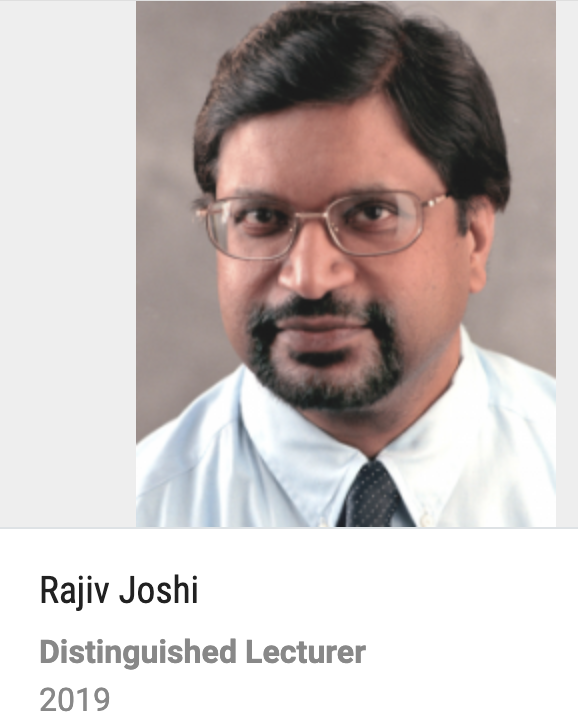 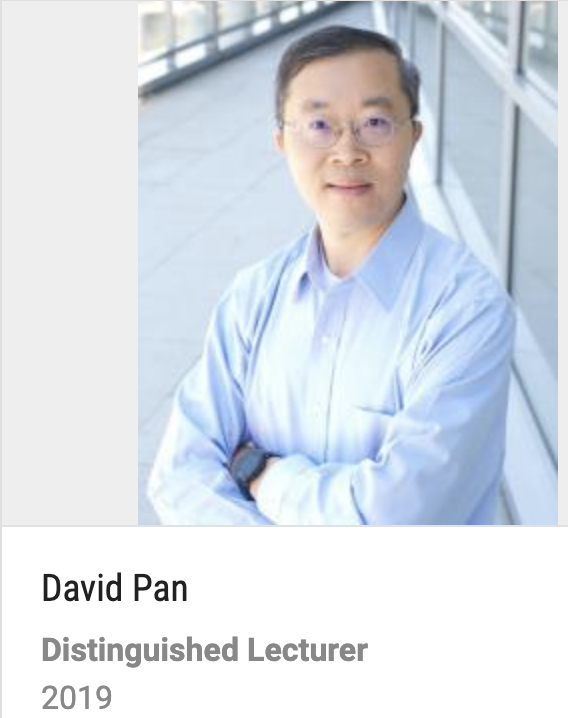 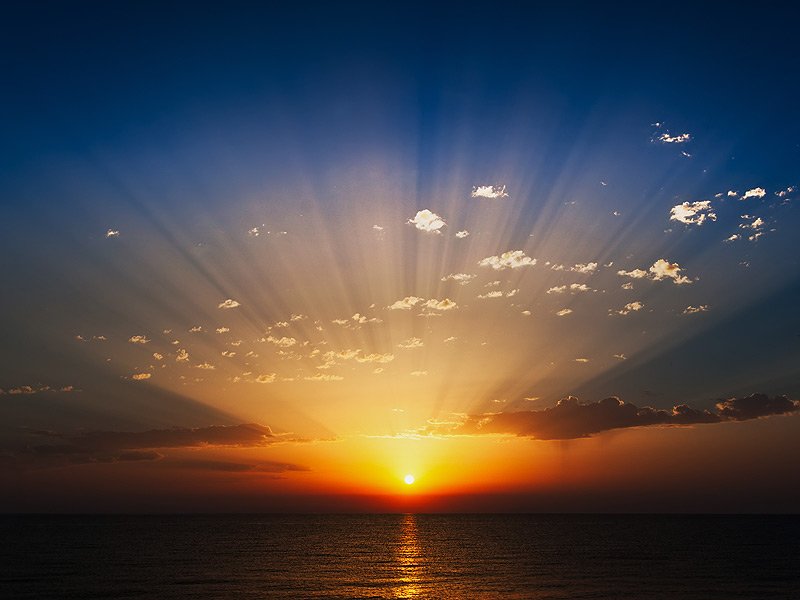 Design Automation WebiNar (DAWN)
EVENT 1 (May 7) – 300+Machine Learning for EDA
Source: Medscape
EVENT 2 (June 23) – 130+
Fireside Chat: Career Development for Scholars in EDA Research
EVENT 3 (August 24) -  120+Automatic Implementation of Secure Silicon (AISS)
EVENT 4 (September 28) – 140+Publishing in EDA Transactions, Journals, and Magazines
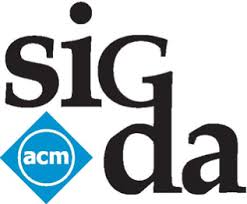 DATE Luncheon Keynote Talk 2020
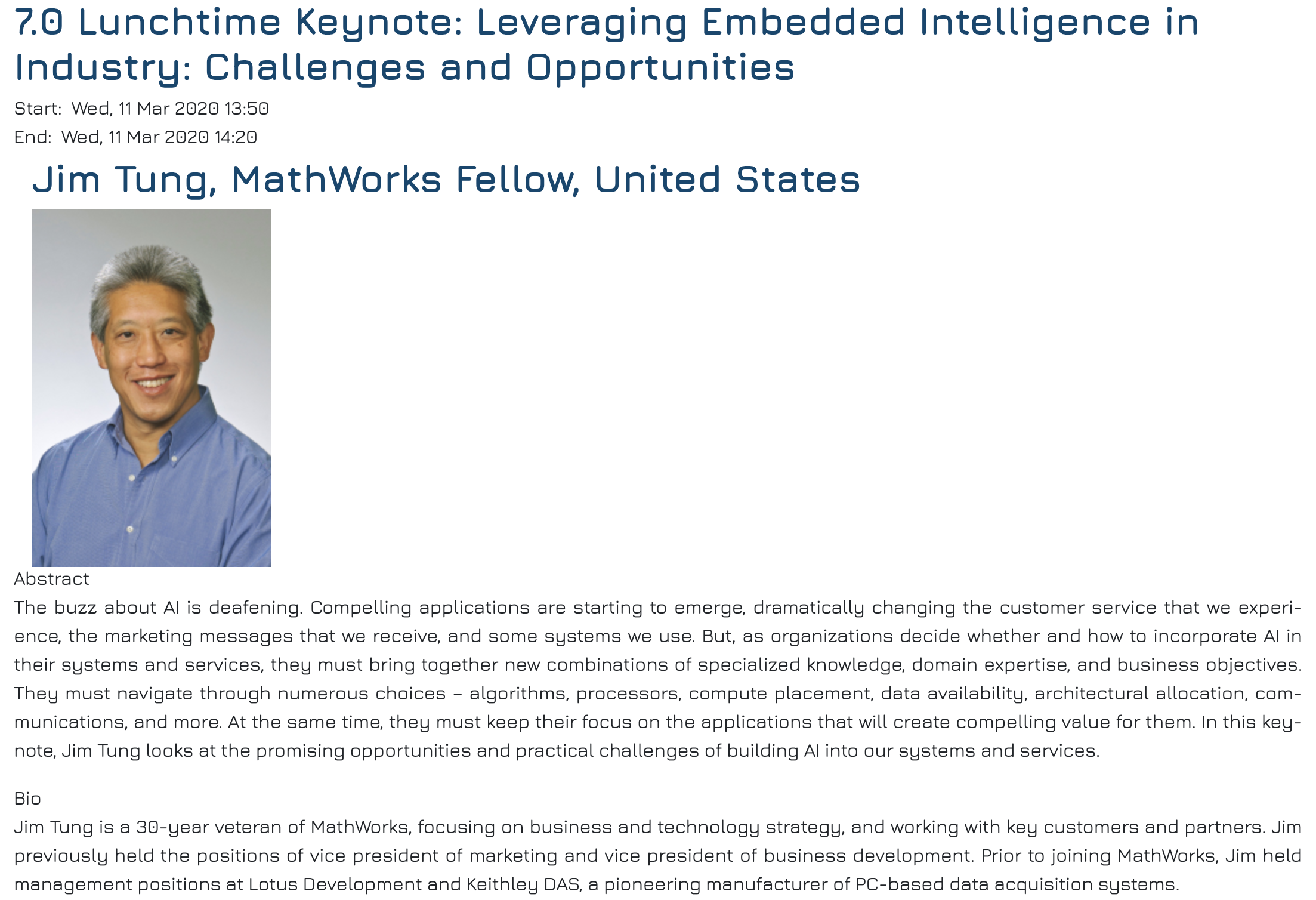 ICCAD Luncheon Keynote Talk 2020
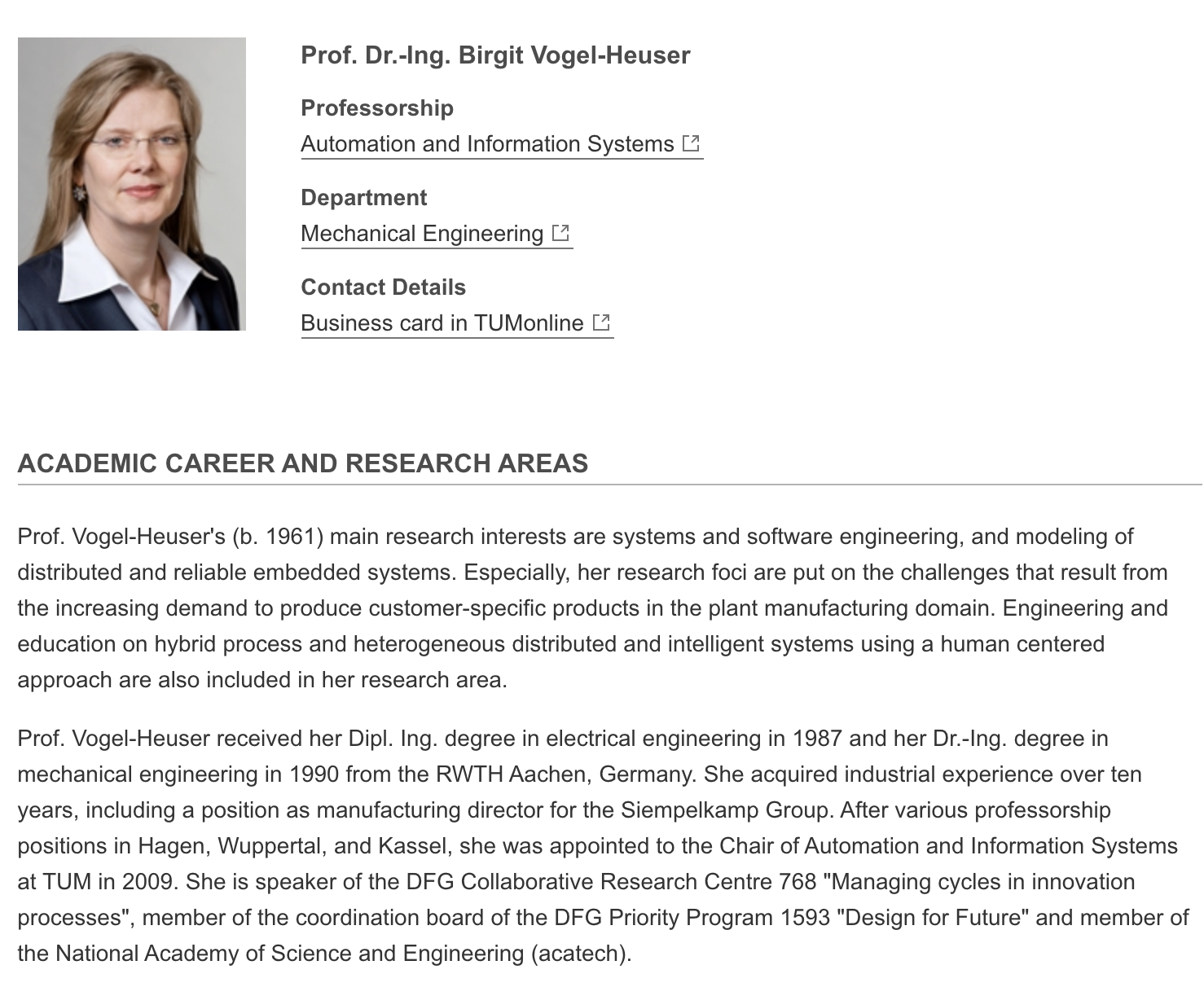 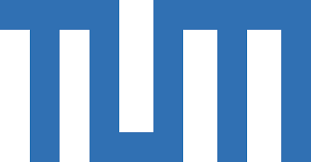 Thanks for the recommendation from Enrico Macii